Μικροβιολογία ΙΙ (Θ)
Τάξη: Γ΄ Βοηθός Ιατρικών και Βιολογικών Εργαστηρίων
Δημιουργός: Βασιλείου Άννα  
6ο ΕΠΑ.Λ Ιωαννίνων 
Σχ. Έτος: 2024-25
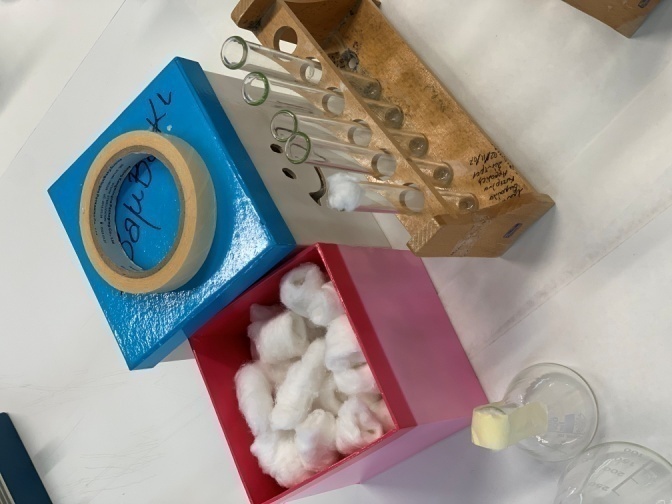 Προηγούμενο μάθημα:
Βακτήριο; 

Μορφολογία; 

Συνθήκες in vitro ανάπτυξης;

Τι προκαλεί;

Θεραπεία;
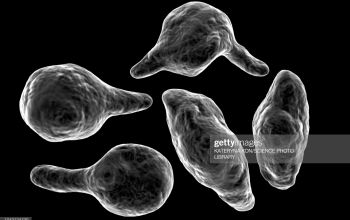 M. hominis
Τι είναι τα Μυκοπλάσματα;
Απάντηση:
Παράσιτα
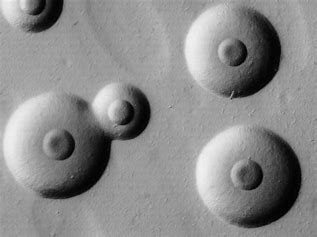 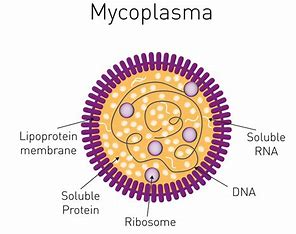 15.4 Ureaplasma urealyticum (Ουρεόπλασμα)
(Σελ. 113-115)
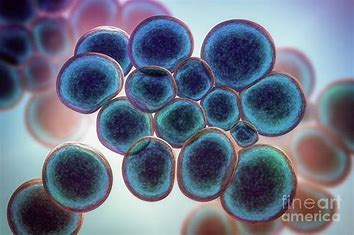 Στοχοθεσία Διδακτικής Ενότητας
Εξερεύνηση του βακτηρίου Ureaplasma urealyticum: 
Μορφολογία
Καλλιέργεια (Θρεπτικά υλικά, αποικίες)
Βιοχημικές Ιδιότητες
Επιδημιολογία (περιοχές παρασιτισμού) 
Παθογόνος Δράση
Μέτρα Προφύλαξης 
Μέθοδοι εργαστηριακής διάγνωσης
Θεραπεία
Ureaplasma urealyticum (Ουρεόπλασμα)-Μορφολογία
Χωρίς κυτταρικό τοίχωμα
Δεν αλλάζει σχήμα
Μεμβράνη με προεκβολές
                   (Ινίδια)
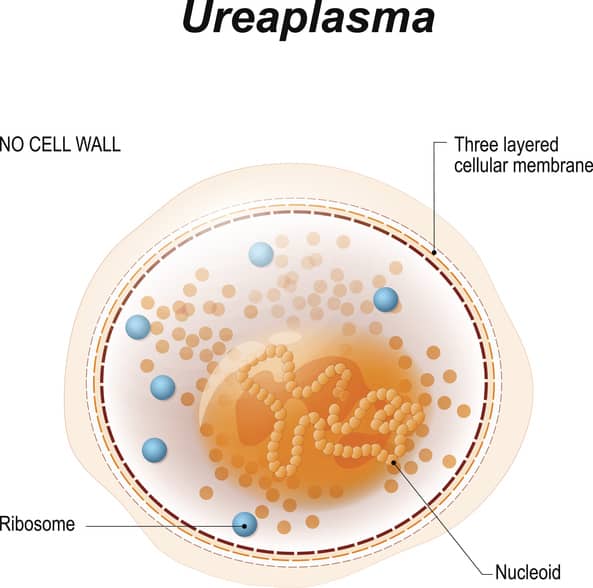 Καλλιέργεια-Θρεπτικά Υλικά
Ειδικά Θρεπτικά υλικά   Μυκοπλασμάτων
Με ορό Αίματος 
Εκχύλισμα Μυκήτων
Καλλιέργεια-Αποικίες
Αποικίες: 
Πολύ Μικρές
Δεν είναι σαν τηγανητά αυγά μάτια
Βιοχημικές Ιδιότητες
Δεν διασπά τα σάκχαρα 
Δεν υδρολύει την Αργινίνη 
Υδρολύει την Ουρία
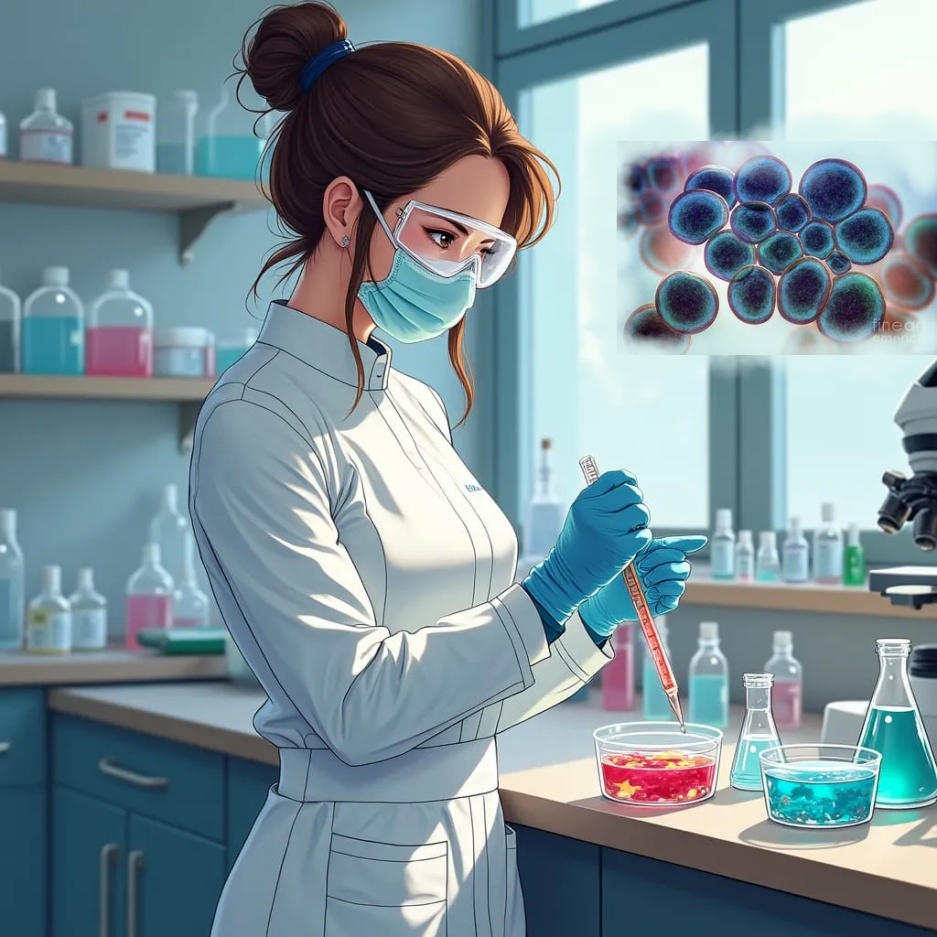 Επιδημιολογία-Παρασιτισμός
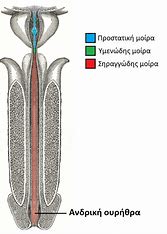 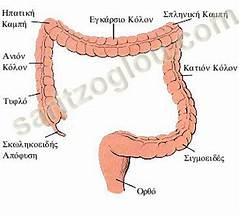 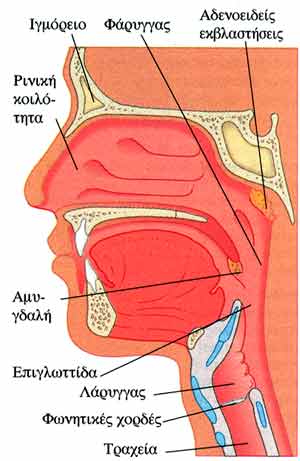 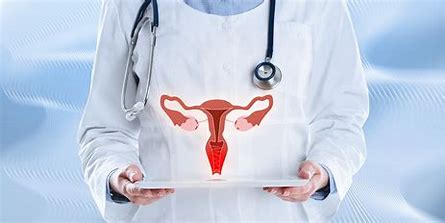 Παθογόνος Δράση
Άνδρες
Γυναίκες
Ουρηθρίτιδα 
Προστατίτιδα
Κολπίτιδα
Τραχηλίτιδα 
Σαλπιγγίτιδα 
Εγκυμοσύνες:
Αυτόματη αποβολή 
Επιλόχειο πυρετό κ.α.
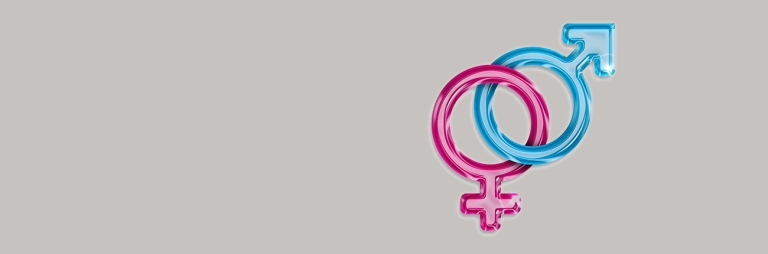 Παθογόνος Δράση
Συχνότερο αίτιο
Σπάνια
Μη Γονοκοκκικής ουρηθρίτιδας 
(μετά τα Χλαμύδια)
Ασθένειες εκτός ουρογεννητικού συστήματος
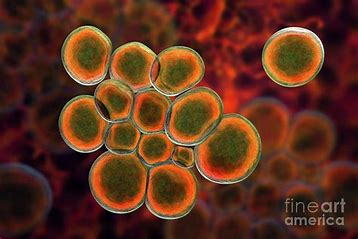 Πρόληψη
[Speaker Notes: Σεξουαλική μετάδοση ή περιγεννητικά]
Eody
Πρακτικός-Οδηγός-για-την-αντιμετωπιση-ΣΜΝ-στην-ΠΦΥ.pdf
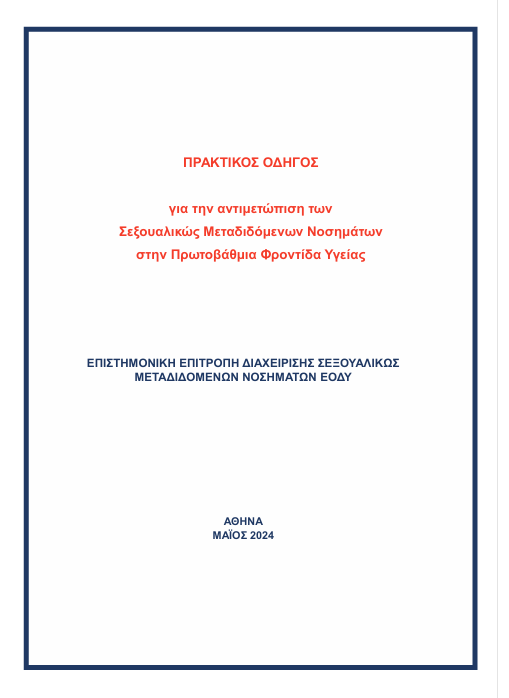 Eody
Κεφάλαιο 8: 
Κατευθυντήριες οδηγίες για τη διάγνωση και την εμπειρική θεραπεία των λοιμώξεων του ουρογεννητικού συστήματος και των σεξουαλικώς μεταδιδόμενων νοσημάτων  
σελ. 101
Infections_Book.pdf
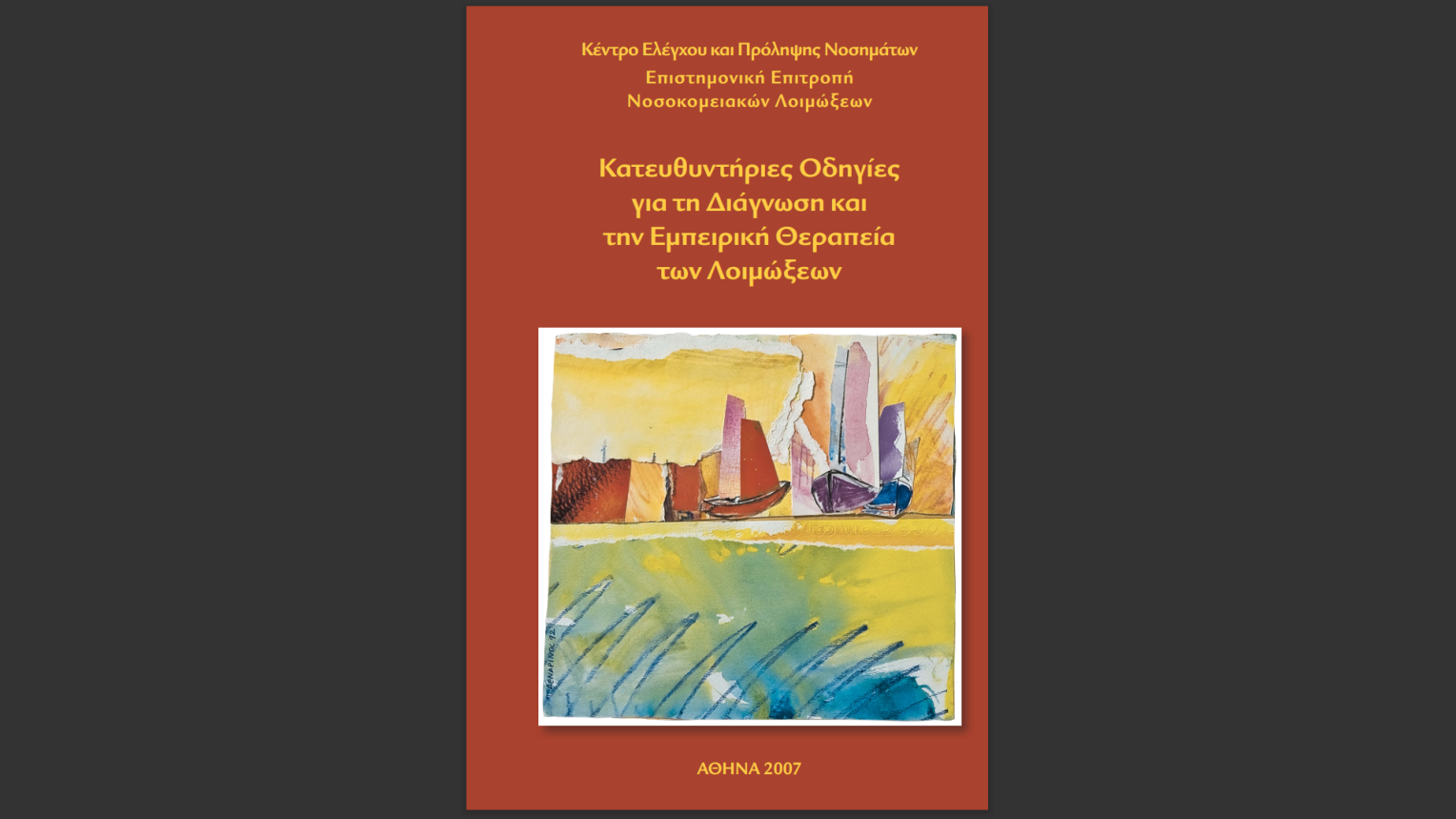 Εργαστηριακή Διάγνωση
Δείγμα: 
Ουρηθρικό, τραχηλικό ή κολπικό έκκριμα

Καλλιέργεια  Ειδικά θρεπτικά υλικά.
Εμβολιασμός σε ζωμό και Άγαρ (Χ2)
Ζωμός + Άγαρ + CO2 5%/37ο C
Άγαρ/ αναερόβια/37ο C
3.     Ανάγνωση καλλιεργειών μετά από 4 ημέρες.
Ανακαλλιέργεια σε:
Ζωμό με ουρία
Άγαρ με Δισκίο anti-Μ. hominis
5.   Δοκιμή ευαισθησίας στα αντιβιοτικά.
Με ορό Αίματος 
Εκχύλισμα Μυκήτων
Διαχωρισμός από άλλα Μυκοπλάσματα.
M. Hominis  vs U. urealitycum
Θεραπεία
Ανθεκτικό:
Λινκομυκίνη
Ευαίσθητο:

Ερυθρομυκίνη
Τετρακυκλίνες
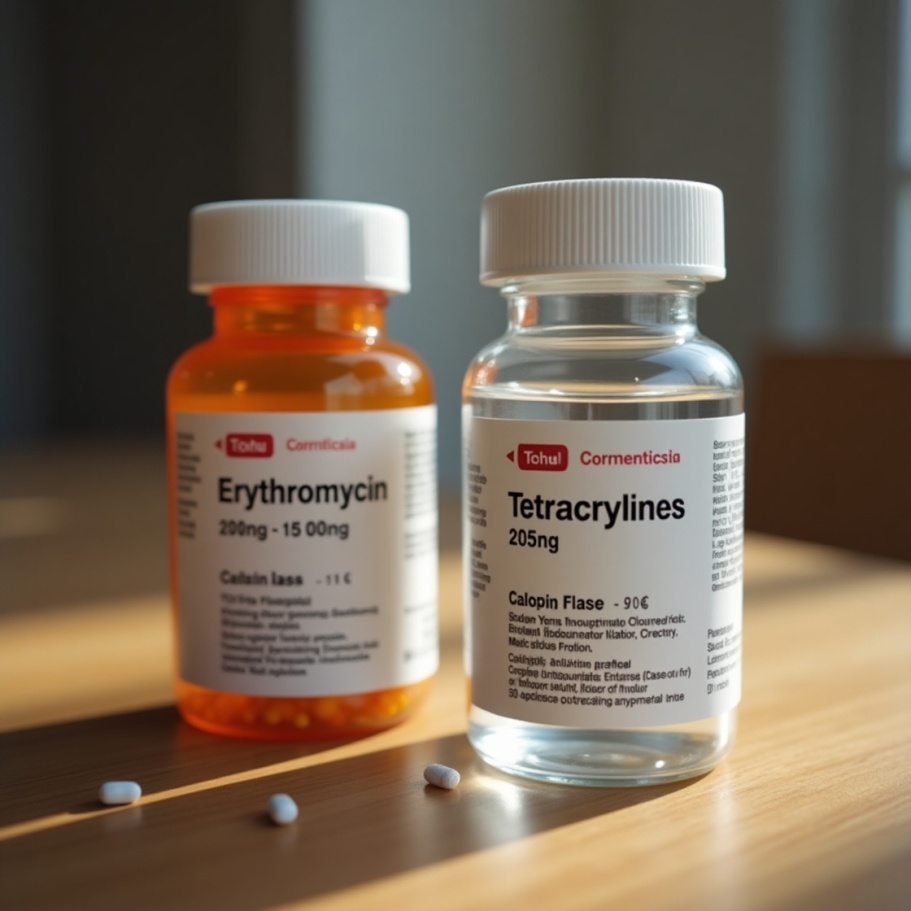 Βιοχημικές Ιδιότητες Μυκοπλασμάτων
Ανακεφαλαίωση
Ανακεφαλαίωση
Ανακεφαλαίωση
Ανακεφαλαίωση
Ανακεφαλαίωση
Ανακεφαλαίωση
Αυτοαξιολόγηση-Ανατροφοδότηση
ΠΑΡΑΡΤΗΜΑ
ΑΝΑΡΤΗΣΗ ΥΛΙΚΟΥ
Αρχική - e-meΥποχρεωτική Υλικό, άσκηση για το σπίτι https://content.e-me.edu.gr/wp-admin/admin-ajax.php?action=h5p_embed&id=1479048
Game Map
Αρχική - e-meΥποχρεωτική Υλικό, άσκηση για το σπίτιhttps://content.e-me.edu.gr/wp-admin/admin-ajax.php?action=h5p_embed&id=1477593
Find The Word
Ηλεκτρονική Σχολική Τάξη (η-Τάξη) (sch.gr)
Μικροβιολογία ΙΙ (θ) 2024-25
Τομέας Υγείας πρόνοιας και Ευεξίας – ΕΠΑ.Λ - Μικροβιολογία ΙΙ (Θ)
Επόμενο μάθημα
Κεφ. 16 Chlamydia (Χλαμύδια)
          (σελ. 117-119)
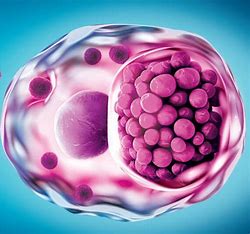 τελοσ